Уважаемые читатели!
Библиотека ХТИ - филиала СФУ отдел «Абонемент» представляет вашему вниманию обзор литературы по теме
«Банк занимательных идей».
Представленный материал содержит  17 библиографических описаний документов.
Хронологический охват обзора с 1978 года по 2010 год.
Библиографическое описание составлено в соответствии с Межгосударственным стандартом 
ГОСТ 7.1-2003 «Библиографическая запись. Библиографическое описание. Общие требования и правила составления».
Представленную литературу вы сможете получить посетив отдел «Абонемент» библиотеки ХТИ-филиала СФУ, в корпусе «Б» по адресу: ул. Комарова, 15 (2 этаж), аудитория № 202
22.1
Г90
Гарднер М.  
Математические чудеса и тайны; Пер. с английского /Под ред.Шилова Г.Е. – 5- изд., стер.М:  - Наука 1986г., 128 с.
Аннотация:  Для участников математических олимпиад  и  любителей математики
Экземпляры:  всего 1 – аб.
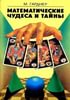 22.1.
Г 46
Гик Е.Я. 
Шахматы и математика. – М.: Наука. Главная редакция физико-математической литературы. 1983г., 176с.
Аннотация: В книге рассматриваются многие типы математических задач и головоломок на шахматной доске; о силе фигур, об их маршрутах, расстановках и перестановках. Описываются математические игры на шахматной доске.
Экземпляры: всего – 1 аб.
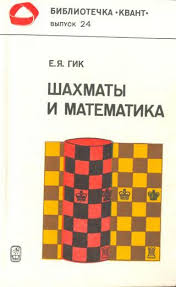 22.1
З – 35
Зарубежный математические олимпиады. / Под ред. Сергеева И.Н. М.: - Наука. Гл. ред. физ.мат. лит., 1987г. – 406с.
Аннотация: В сборнике представлены наиболее интересные задачи национальных олимпиад 19 стран и ряда международных соревнований. Все задачи снабжены решениями.
Экземпляры: всего – 2 аб.
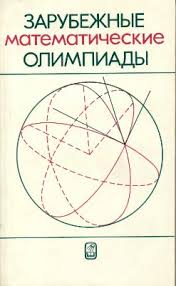 22.10
З -35
Заочные математические олимпиады – М.: Наука. Главная редакция физико-математической литературы, 1981г. – 128 с.
Аннотация: Предлагающиеся олимпиадные задачи разбиты на тематические циклы, за которыми следуют их решения, обсуждение и дополнительные вопросы для самостоятельного обдумывания. Цель книги – научить творчески относится к решению каждой задачи, показать с какими другими математическими связана эта задача и какие общие закономерности лежат в основе ее решения.
Экземпляры: всего – 1 аб.
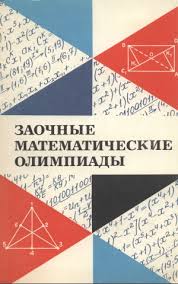 32.973.202-018.2
М 51
Меньшиков  Ф. В. 
Олимпиадные задачи по программированию (+CD) / Ф. В. Меньшиков. - СПб. : Питер, 2006. - 315 с. : ил
Аннотация: Цель этой книги - познакомить читателей с некоторыми часто встречающимися типами задач, предлагаемых на олимпиадах по программированию.
Экземпляры: всего:3 - Чз №2(1), аб.(2)
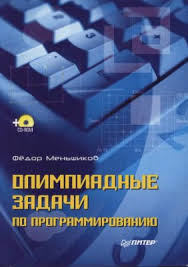 22.1
О – 53
Старинные занимательные задачи. – М.:Наука, Главная редакция физико-математической литературы, 1985г. – 160с.
Аннотация: В книгу собрано 170 занимательных из русских рукописей и книг, опубликованных  до 1800 года. Книга будет интересна для любителей истории математики.
Экземпляры: всего – 1 аб.
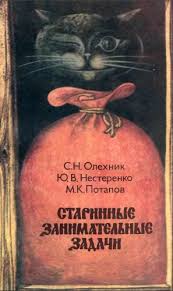 22.3
П – 27
Перельман Я.И. 
Занимательная физика.  В двух книгах. –  Книга 1. 21. изд. испр. и доп.  - М.: Наука. Главная редакция физико-математической литературы, 1982г. – 272с.
Аннотация:  Данный сборник охватывает все разделы физики. Для оживления интереса к физическим расчетам в книгу введен  вычислительный материал. Книга интересна студентам занимающихся  самообразованием.
Экземпляры6 всего 1 аб.
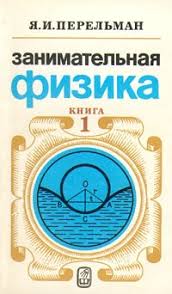 22.3
П – 27
Перельман Я.И. 
Занимательная геометрия / Я.И. Перельман. - М. : ТРИАДА- ЛИТЕРА, 1994. - 328 с.
Аннотация: Книга написана известным педагогом и популяризатором, и состоит из ряда головоломок, парадоксов, опытов, забавных задач, занимательных вопросов и рассказов из области геометрии.
 Экземпляры: всего:1 - аб.(1)
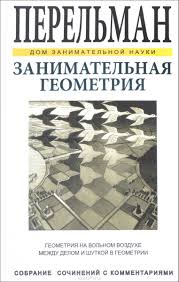 22.10я73
П 29
 Петербургские математические олимпиады, 1961-1993 : учебное пособие / ред. : Д. В. Фомин, К. П. Кохась. - 2-е изд., доп. - СПб. : Лань, 2007. - 576 с. : ил
Аннотация:  Книга предназначена для учителей, преподавателей математических кружков и просто любителей математики. Все задачи приведены  с подробными решениями, условия и решения геометрических задач сопровождаются рисунками.
Экземпляры: всего:10 - аб.(5), Чз №1(5)
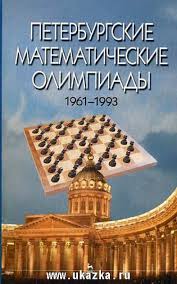 32.973.26-018.2
П 60
 Порублев И.Н. 
Алгоритмы и программы. Решение олимпиадных задач / И. Н. Порублев, А. Б. Ставровский. - М. : Вильямс, 2007. - 480 с. : ил
Аннотация: Данная книга ориентирована на старшеклассников и студентов младших курсов, желающих подготовиться к олимпиадам или экзаменам по программированию. Ее могут использовать и учителя информатики, и все те, кого интересует решение нестандартных алгоритмических задач. В книге обсуждаются методы решения различных задач по программированию, знание которых будет полезно во многих ситуациях. 
Экземпляры: всего:1 - аб.(1)
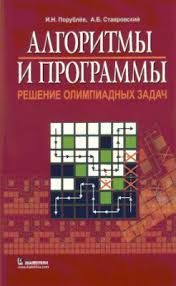 22.1
С – 14
Садовничий  В.А., Подколзин А.С.
Задачи студенческих олимпиад по математике., Москва.: «Наука» Главная редакция физико-математической литературы, 1978г. – 208с.
Аннотация: Основу сборника составляют задачи математических студенческих олимпиад, проводимых в различных вузах страны (1 тур), задачи Московских городских студенческих олимпиад (2 тур), Всесоюзных и Международных студенческих олимпиад
Экземпляры: всего 2 – аб.
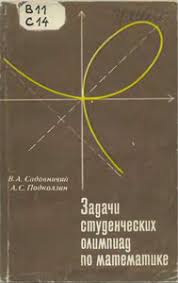 22.1
С – 14
Садовский Л.Е., Садовский А.Л.
Математика и спорт. – М.: Наука. Главная редакция физико-математической литературы, 1983г. – 192с.
Аннотация: Изложение книги ведется в двух уровнях. На одном – в описательной форме приведены постановки задач и указаны методы их решения. На другом уровне построены математические модели поставленных задач, рассмотрен, с той или иной подробности. Для преподавателей математики и физкультуры.
 Экземпляры: всего – 1 аб.
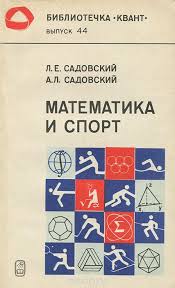 32.973.202я73
С 23
 Сборник олимпиадных задач для специальности "вычислительные машины, комплексы, системы и сети : учебное пособие.; / ред. С. В. Поршнев. - М. : КНОРУС, 2010. - 280 с.
Аннотация: Представлены задачи, предлагавшиеся в течение ряда лет участникам всероссийских студенческих олимпиад по специальности "Вычислительные машины, комплексы, системы и сети" в Уральском государственном техническом университете (УГТУ - УПИ) на теоретическом и программистском турах.
  Экземпляры: всего:5 - Чз №2(1), аб.(4)
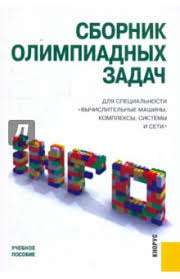 22.1
С – 53
Страшевич  С., Бровкин Е.
Польские математические олимпиады.; «Мир», 1978г.  - 338с. С ил.
Аннотация: В книге собраны задачи, предлагавшиеся на  польских математических олимпиадах. К составлению задач привлекались лучшие математические силы страны. Книга расчитана на всех тех, кто серьезно увлечен математикой.
Экземпляры: всего 1 (аб).
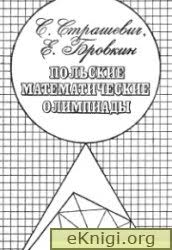 32.973
С 42
Скиена, Стивен С. 
Олимпиадные задачи по программированию : руководство по подготовке к соревнованиям / С. С. Скиена, М. А. Ревилла. - М. : КУДИЦ-ОБРАЗ, 2005. - 416 с.
Аннотация: Книга представляет собой перевод учебника по подготовке к международным соревнованиям по программированию, написанный по материалам АСМ - олимпиад.
  Экземпляры: всего:5 - аб.(4), Чз №1(1)
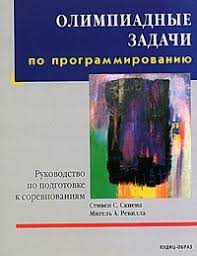 22.311
С – 59
Соколов Э.Т. 
Кентавр, или Как математика помогает физике. – 2-е изд.,доп. – Мн.:Выш. Шк., 1988г. – 287с.: ил.
Аннотация: Популярный рассказ о математической физике. Автор знакомит читателя с  понятием математической модели, напоминает ему основные  идеи дифференциального и интегрального исчисления, вводит в мир векторов.
Экземпляры: всего 1 (аб)
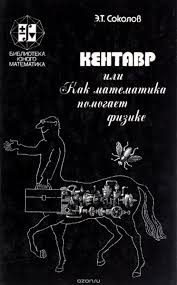 22.10
Х – 77
Хонсбергер Р.
Математические изюминки: Пер. с англ. – М., Наука. Главная редакция физико-математической литературы., 1992г. – 176с.
Аннотация: Около 100 новелл, в каждой из которых излагается  красивая математическая задача. Серьезные математические методы даны в легкой, запоминающейся форме. 
Экземпляры: всего 1 (аб)
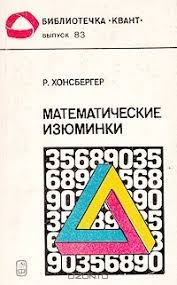